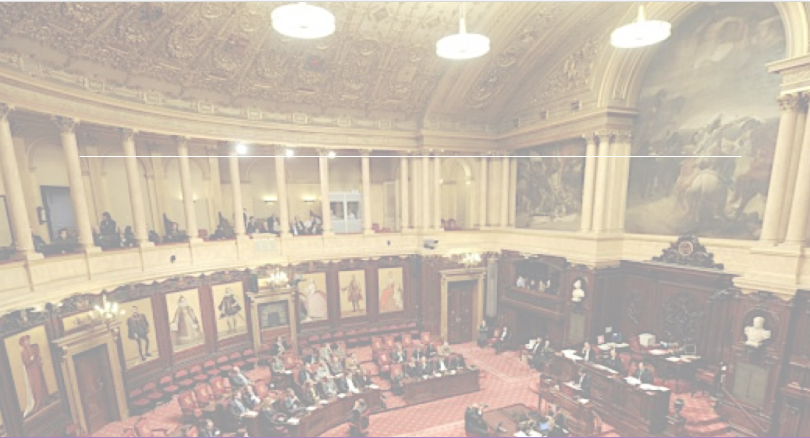 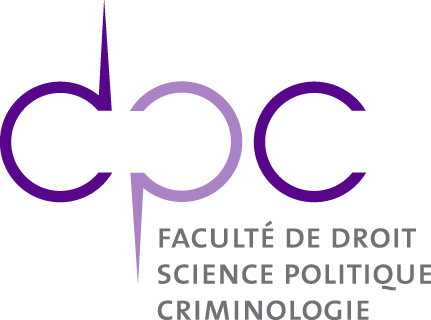 Les motions de méfiance constructive dans les collèges communaux wallons
Conférence donnée dans le cadre du cours de Pouvoir et action publique
Archibald Gustin
Archibald.Gustin@student.uliege.be
1er octobre 2019
Les motions de méfiance constructive dans les collèges communaux wallons
1
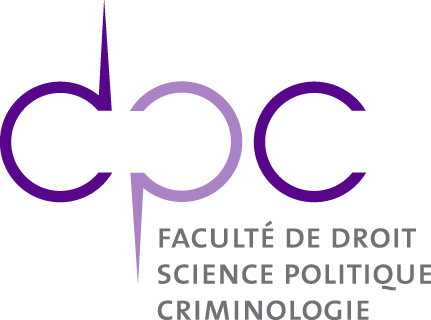 Plan de l'exposé
1. La notion de motion de méfiance
2. Les motions de méfiance individuelles
3. Les motions de méfiance collectives
4. Conclusion
5. Discussion
1er octobre 2019
Les motions de méfiance constructive dans les collèges communaux wallons
2
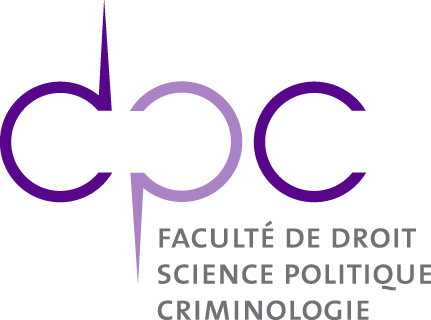 1. La notion de motion de méfiance
La motion de méfiance en Belgique
Le mécanisme de la motion de méfiance et ses modalités en Belgique
1er octobre 2019
Les motions de méfiance constructive dans les collèges communaux wallons
3
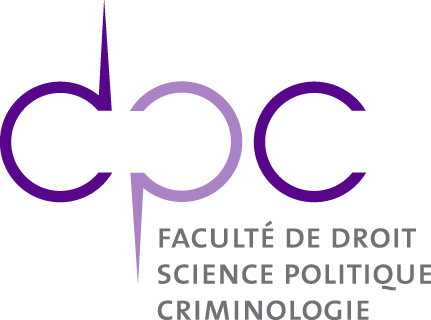 2. Les motions de méfiance individuelles
L’article L1123-14 du Code de la démocratie locale
La double majorité nécessaire pour démettre un ou plusieurs membres d’un collège communal
Lorsqu’elle concerne un ou plusieurs membres du collège, elle n’est recevable que si elle est déposée par la moitié au moins des conseillers de chaque groupe politique participant au pacte de majorité.
(…)
Elle ne peut être adoptée qu’à la majorité des membres du conseil.

Le cas du bourgmestre
Lorsqu’une motion visée au §1er est dirigée contre le bourgmestre, il est fait application, pour le remplacement de ce dernier, des règles contenues à l’article L1123-4, étant entendu que le bourgmestre contre qui une motion de méfiance vient d’être votée n’est plus pris en considération
1er octobre 2019
Les motions de méfiance constructive dans les collèges communaux wallons
4
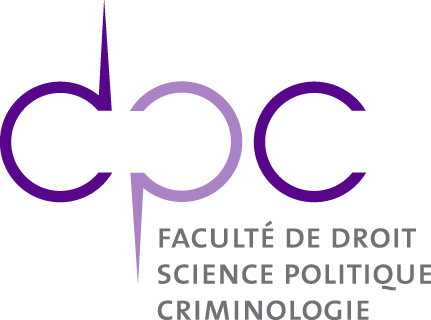 2. Les motions de méfiance individuelles
Analyse des différents cas identifiés
Considérations méthodologiques préalables
 Evolution du nombre de motions déposées et fonction du membre de l’exécutif communal visé
1er octobre 2019
Les motions de méfiance constructive dans les collèges communaux wallons
5
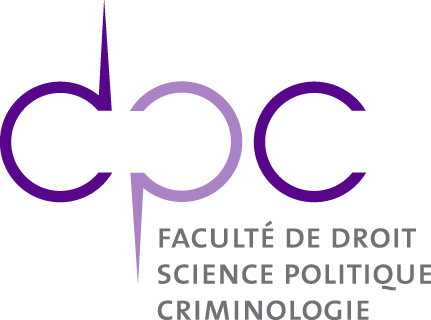 2. Les motions de méfiance individuelles
Analyse des différents cas identifiés
Motifs des motions individuelles et temporalité
1er octobre 2019
Les motions de méfiance constructive dans les collèges communaux wallons
6
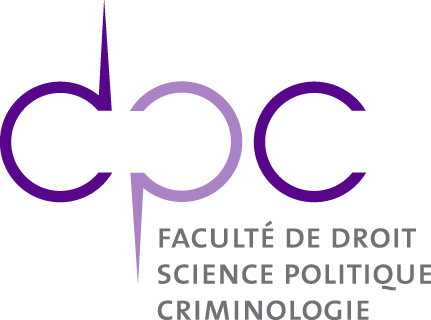 2. Les motions de méfiance individuelles
Analyse des différents cas identifiés
Composition de la majorité communale






 Les motions de méfiance ayant échouées
1er octobre 2019
Les motions de méfiance constructive dans les collèges communaux wallons
7
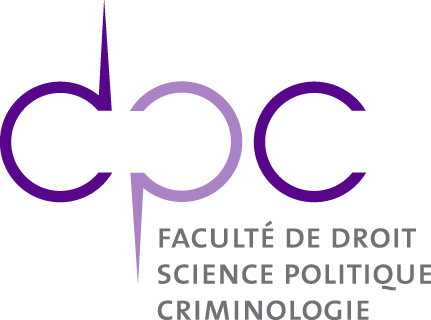 2. Les motions de méfiance individuelles
Analyse des différents cas identifiés
Motions de méfiance individuelles par provinces
1er octobre 2019
Les motions de méfiance constructive dans les collèges communaux wallons
8
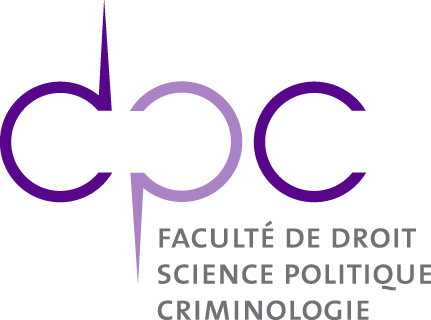 2. Les motions de méfiance individuelles
Analyse des différents cas identifiés
Taille des communes concernées






 Occurrence des motions de méfiance dans les communes concernées
1er octobre 2019
Les motions de méfiance constructive dans les collèges communaux wallons
9
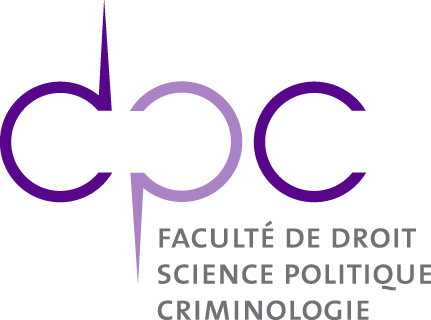 2. Les motions de méfiance individuelles
Les conséquences du dépôt d’une motion de méfiance individuelle
Nombre d’évincés restant en politique à une motion
1er octobre 2019
Les motions de méfiance constructive dans les collèges communaux wallons
10
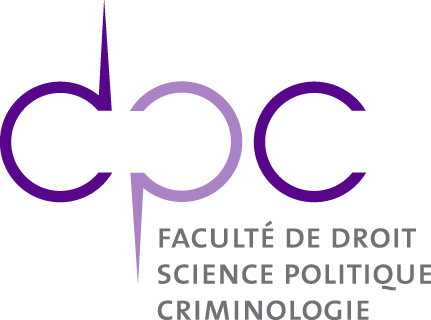 2. Les motions de méfiance individuelles
Les conséquences du dépôt d’une motion de méfiance individuelle
Nombre de listes créées par des évincés aux élections communales suivantes
1er octobre 2019
Les motions de méfiance constructive dans les collèges communaux wallons
11
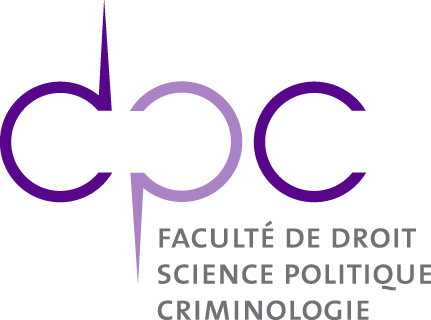 3. Les motions de méfiance collectives
L’article L1123-14 du Code de la démocratie locale
La double majorité nécessaire pour démettre le collège communal
Lorsqu’elle concerne l’ensemble du collège, elle n’est recevable que si elle est déposée par la moitié au moins des conseillers de chaque groupe politique formant une majorité alternative.
(…)
Elle ne peut être adoptée qu’à la majorité des membres du conseil.

Le cas du bourgmestre
1er octobre 2019
Les motions de méfiance constructive dans les collèges communaux wallons
12
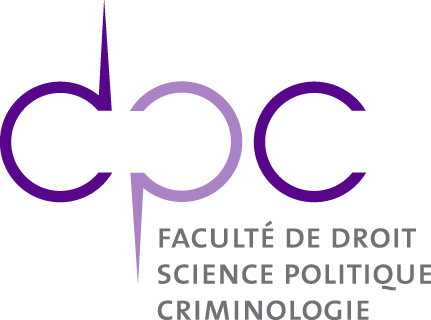 3. Les motions de méfiance collectives
L’article L1123-14 du Code de la démocratie locale
Les  3 restrictions de délais pour le dépôt d’une motion de méfiance

La restriction ajoutée par le décret du 26 avril 2012
Au cours d’une même législature communale, il ne peut pas être voté plus de deux motions de méfiance concernant l’ensemble du collège
1er octobre 2019
Les motions de méfiance constructive dans les collèges communaux wallons
13
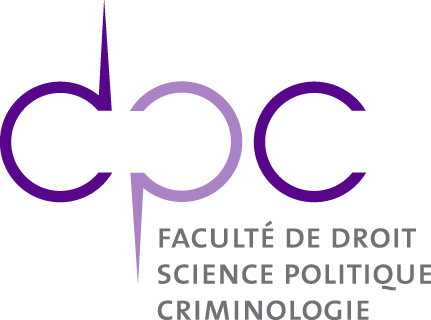 3. Les motions de méfiance collectives
Analyse des différents cas analysés
Considérations méthodologiques préalables

 L’évolution du nombre de motions de méfiance constructive collectives
1er octobre 2019
Les motions de méfiance constructive dans les collèges communaux wallons
14
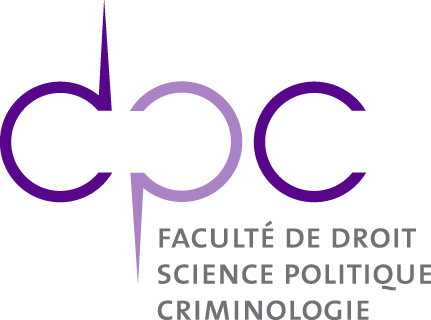 3. Les motions de méfiance collectives
Analyse des différents cas analysés
Des motifs relatifs aux tensions interpartites…
1er octobre 2019
Les motions de méfiance constructive dans les collèges communaux wallons
15
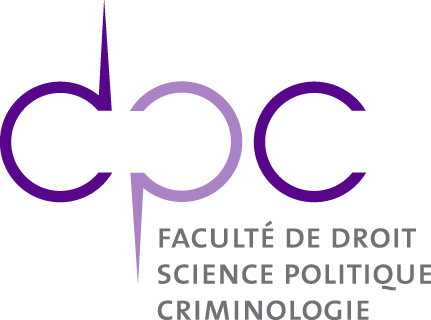 3. Les motions de méfiance collectives
Analyse des différents cas analysés
… aux problèmes internes aux groupes politiques
1er octobre 2019
Les motions de méfiance constructive dans les collèges communaux wallons
16
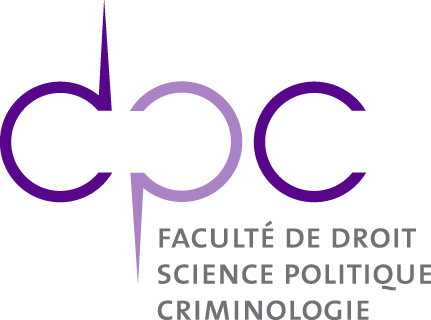 3. Les motions de méfiance collectives
Analyse des différents cas analysés
Temporalité et récurrence des motions de méfiance collectives

Les interférences de la politique fédérale, régionale et de la discipline de parti dans la politique communale à l’occasion du dépôt d’une motion de méfiance collective

Les raisons expliquant l’échec d’une motion de méfiance collective
1er octobre 2019
Les motions de méfiance constructive dans les collèges communaux wallons
17
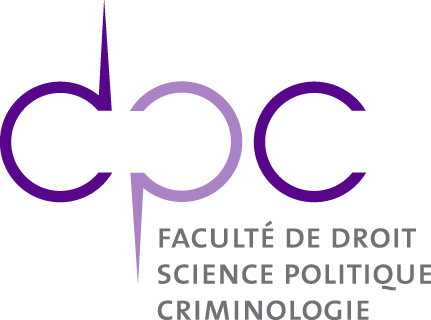 3. Les motions de méfiance collectives
Analyse des différents cas identifiés
Motions de méfiance collectives par provinces
1er octobre 2019
Les motions de méfiance constructive dans les collèges communaux wallons
18
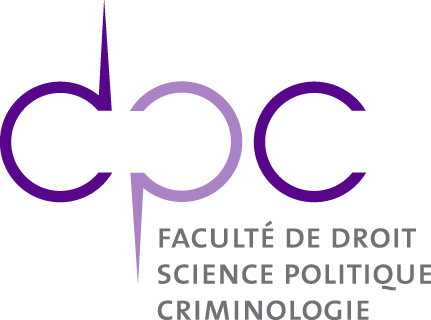 3. Les motions de méfiance collectives
Analyse des différents cas identifiés
Taille des communes concernées
1er octobre 2019
Les motions de méfiance constructive dans les collèges communaux wallons
19
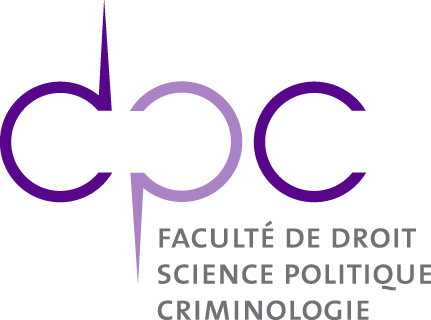 3. Les motions de méfiance collectives
Analyse des différents cas identifiés
L’impact des motions de méfiance sur la participation des principaux partis dans les collèges communaux
1er octobre 2019
Les motions de méfiance constructive dans les collèges communaux wallons
20
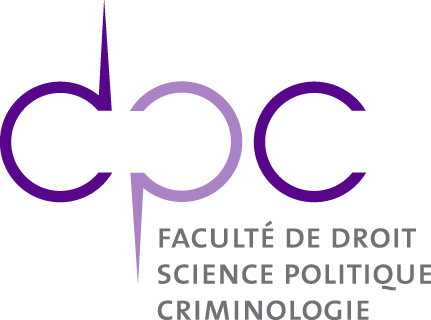 4. Conclusion
Instabilité politique dans les communes wallonnes ?
Faible nombre de communes concernées (13 communes sur 262 entre 2012 et 2018, soit 4,96%)

Le jugement rétrospectif des électeurs (Bernard Manin)

 « L’ombre du passé »
1er octobre 2019
Les motions de méfiance constructive dans les collèges communaux wallons
21
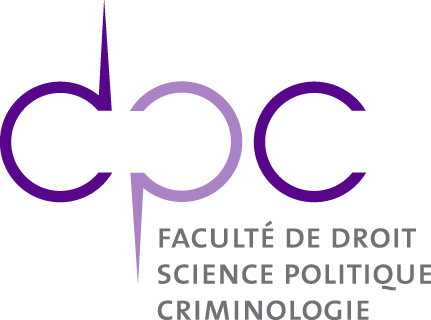 3. Les motions de méfiance collectives
Hypothèses vérifiées ?
L’impact des motions de méfiance collectives sur les scores électoraux (2006-2018)
1er octobre 2019
Les motions de méfiance constructive dans les collèges communaux wallons
22
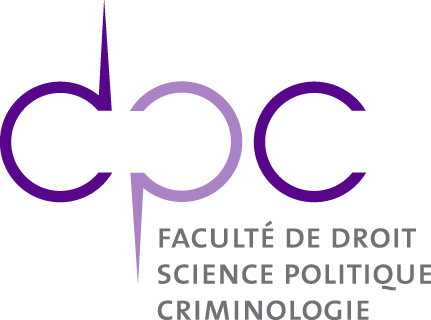 3. Les motions de méfiance collectives
L’impact des motions de méfiance collectives
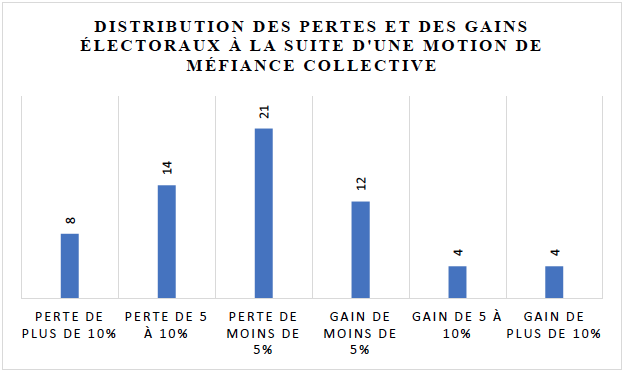 1er octobre 2019
Les motions de méfiance constructive dans les collèges communaux wallons
23
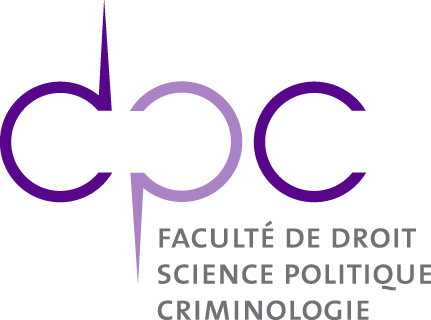 3. Les motions de méfiance collectives
L’impact des motions de méfiance collectives
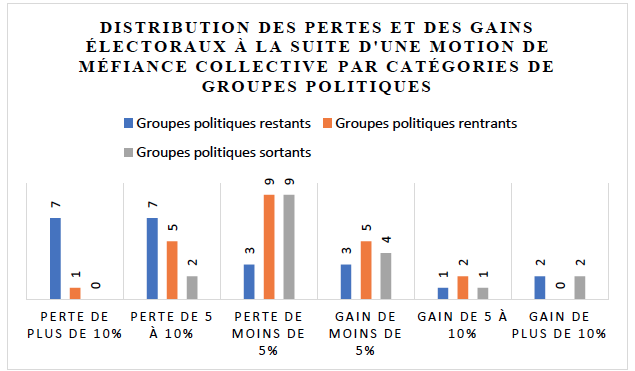 1er octobre 2019
Les motions de méfiance constructive dans les collèges communaux wallons
24
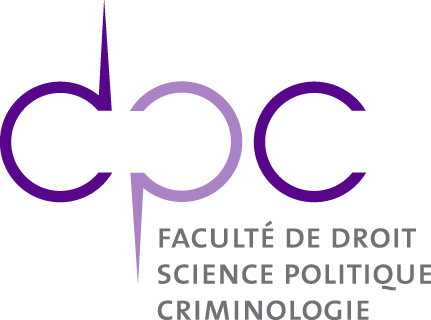 3. Les motions de méfiance collectives
L’impact des motions de méfiance collectives
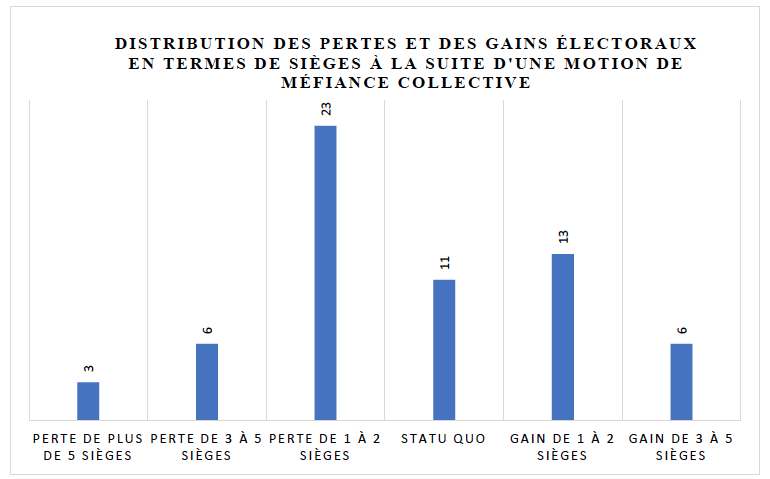 1er octobre 2019
Les motions de méfiance constructive dans les collèges communaux wallons
25
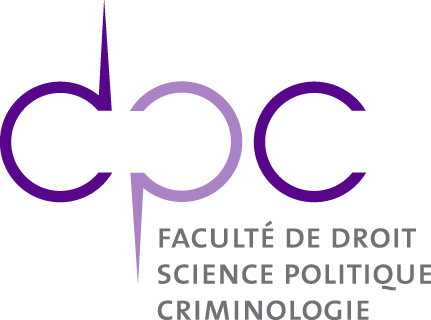 3. Les motions de méfiance collectives
L’impact des motions de méfiance collectives
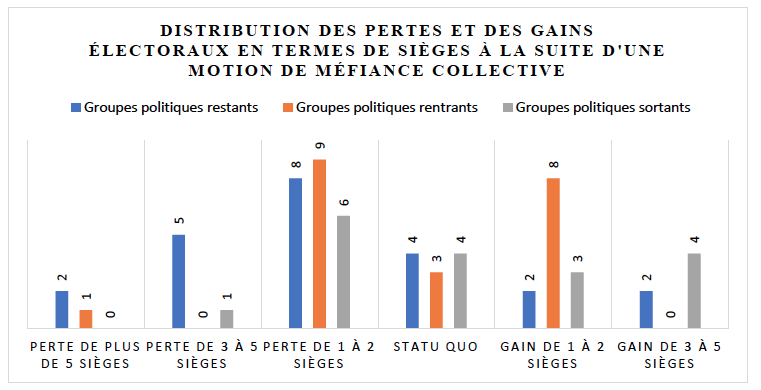 1er octobre 2019
Les motions de méfiance constructive dans les collèges communaux wallons
26
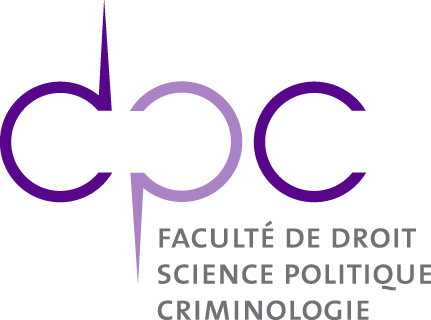 4. Conclusion
Différentes idées pour l’avenir
Comment expliquer l’absence de dépôt de motions de méfiance dans la Province de Brabant wallon ?

Étude de l’impact du dispositif sur les négociations des pactes de majorité en Wallonie

 Etude des conséquences de l’utilisation du mécanisme de la motion de méfiance collective sur les négociations du pacte de majorité
1er octobre 2019
Les motions de méfiance constructive dans les collèges communaux wallons
27